نشاط
أدوات
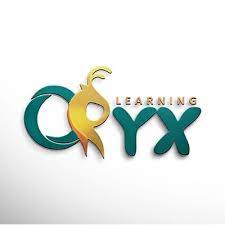 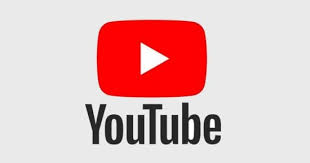 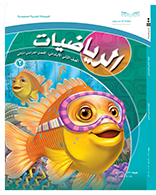 الفصل الحادي عشر
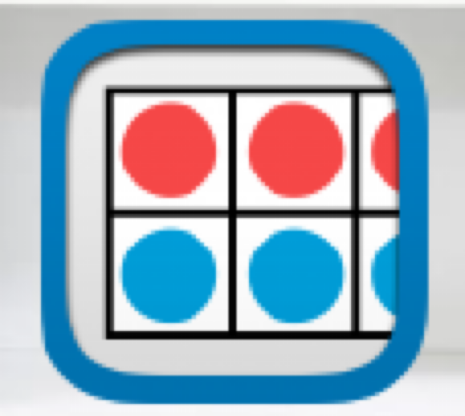 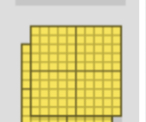 (القياس) الطول والمساحة
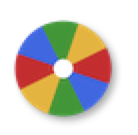 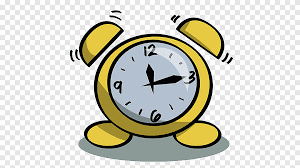 (١١-١) وحدات الطول غير القياسية
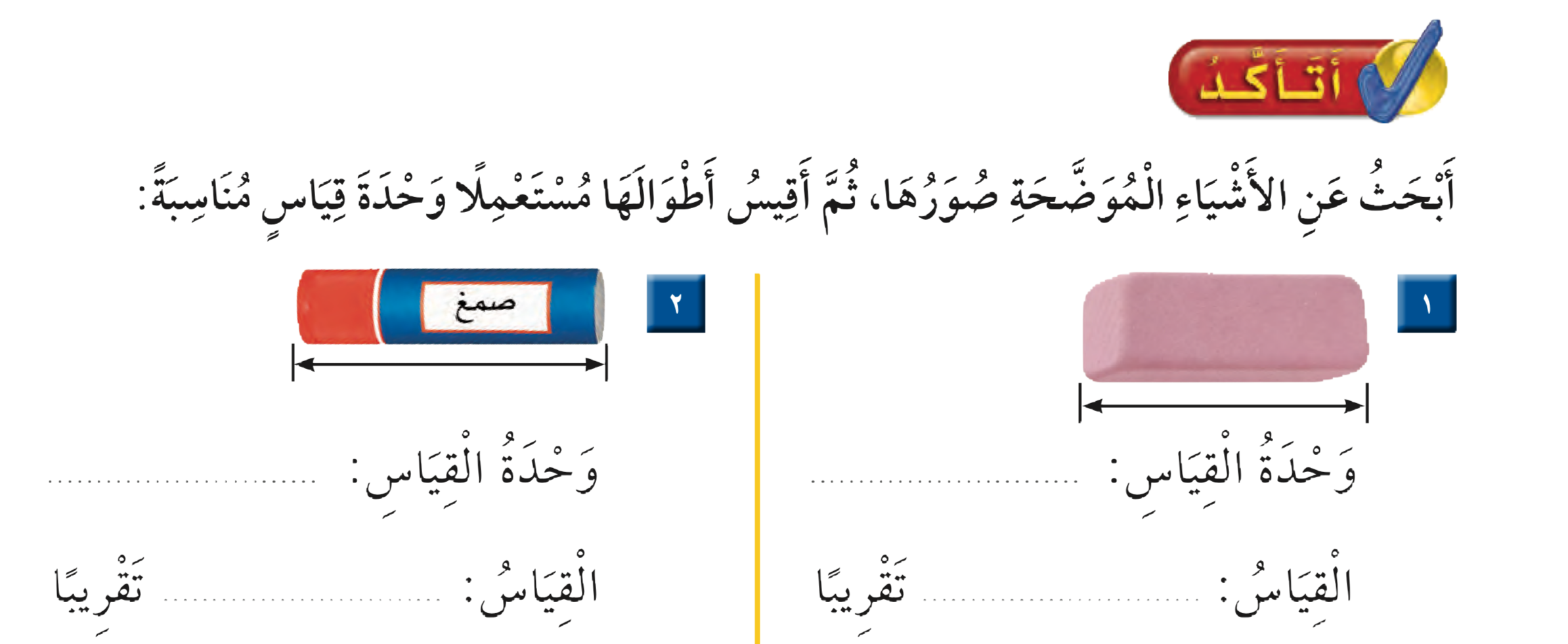 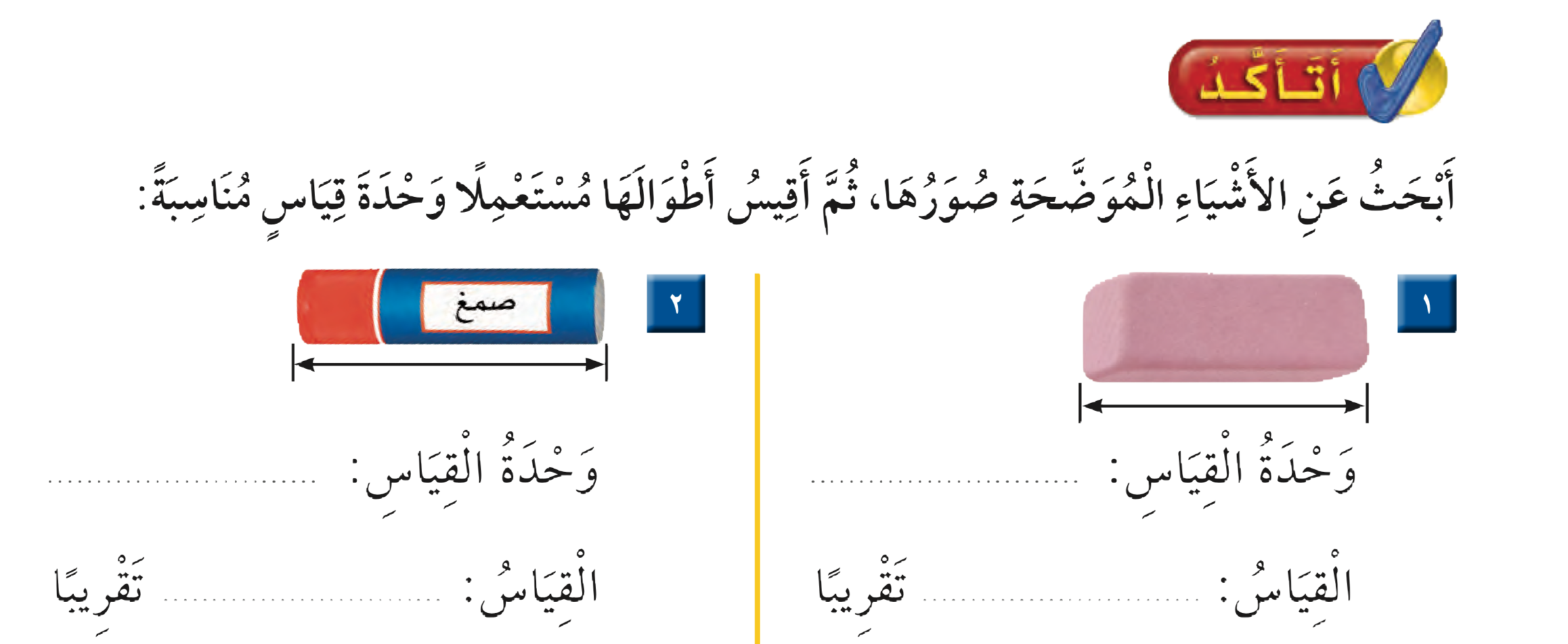 مكعب
مكعب
٣
٢
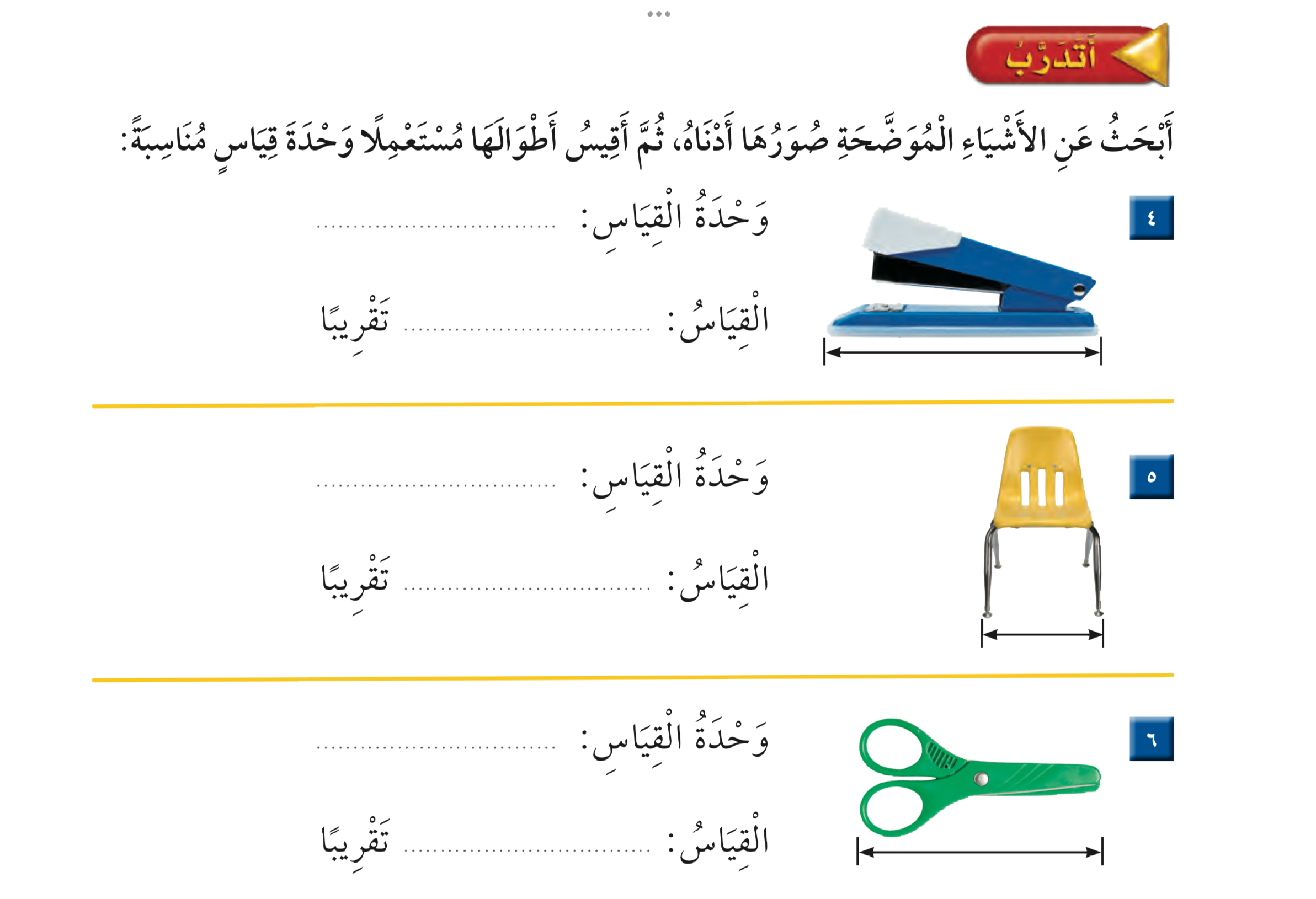 مكعب
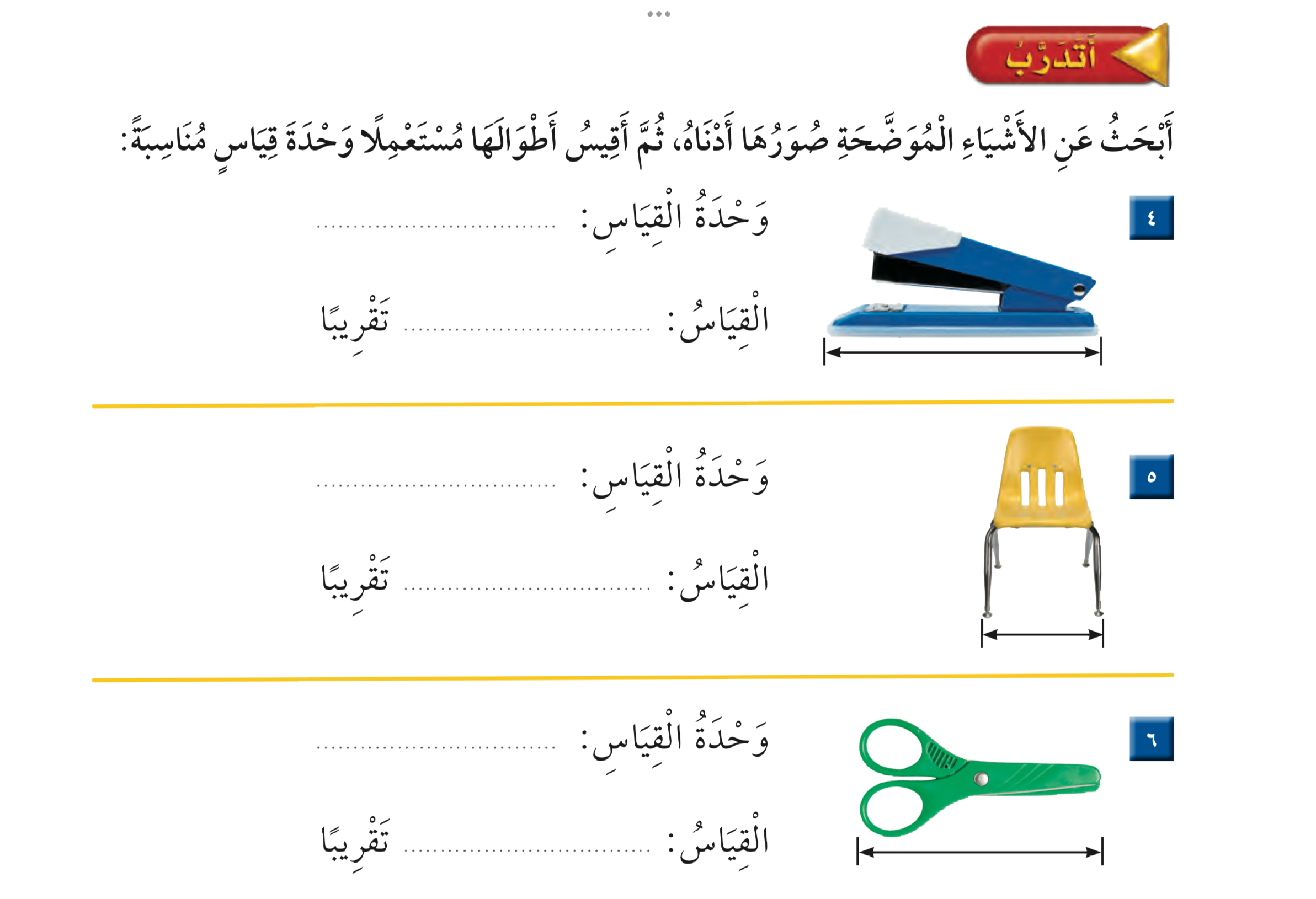 ٤
مكعب
٢٠
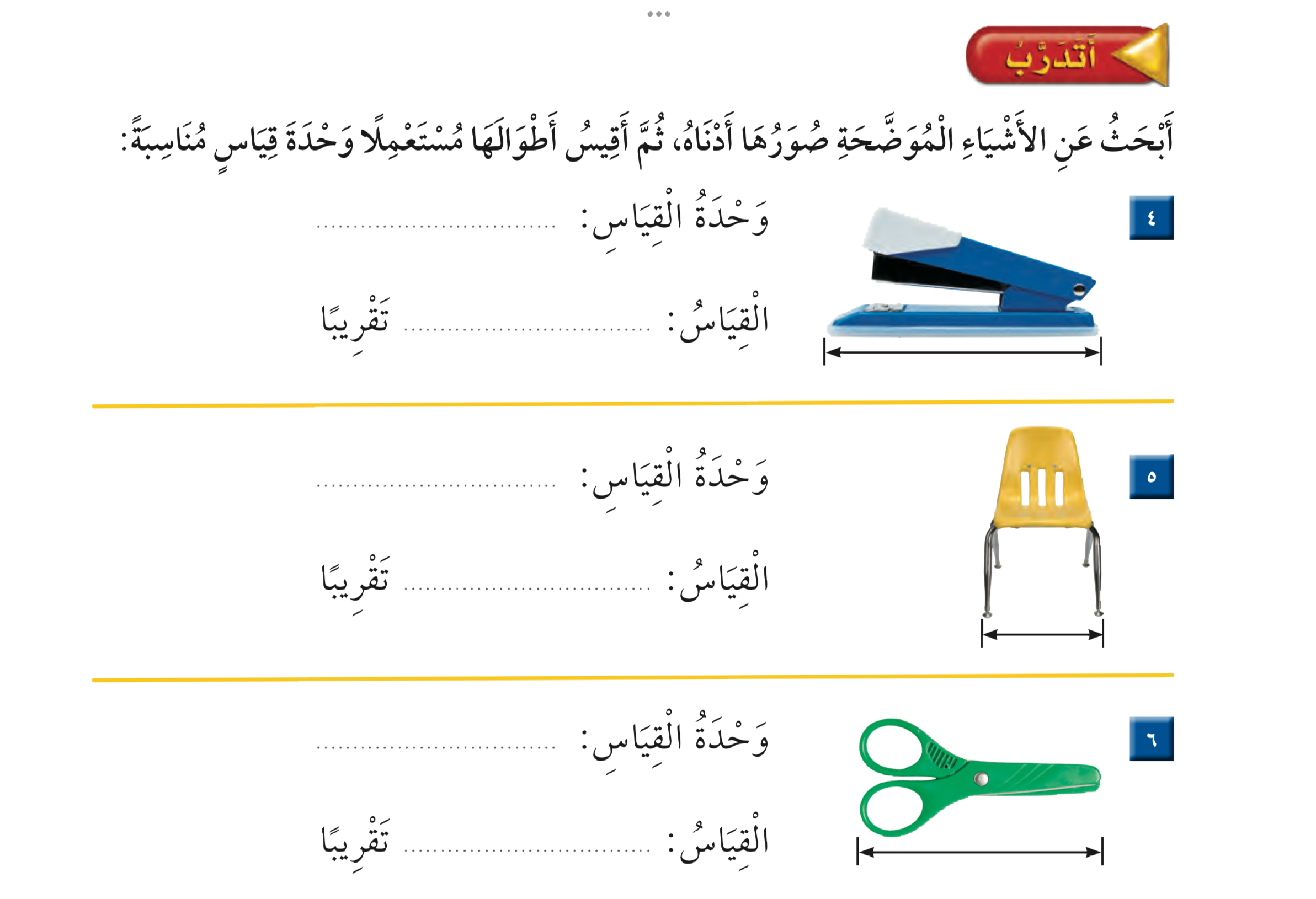 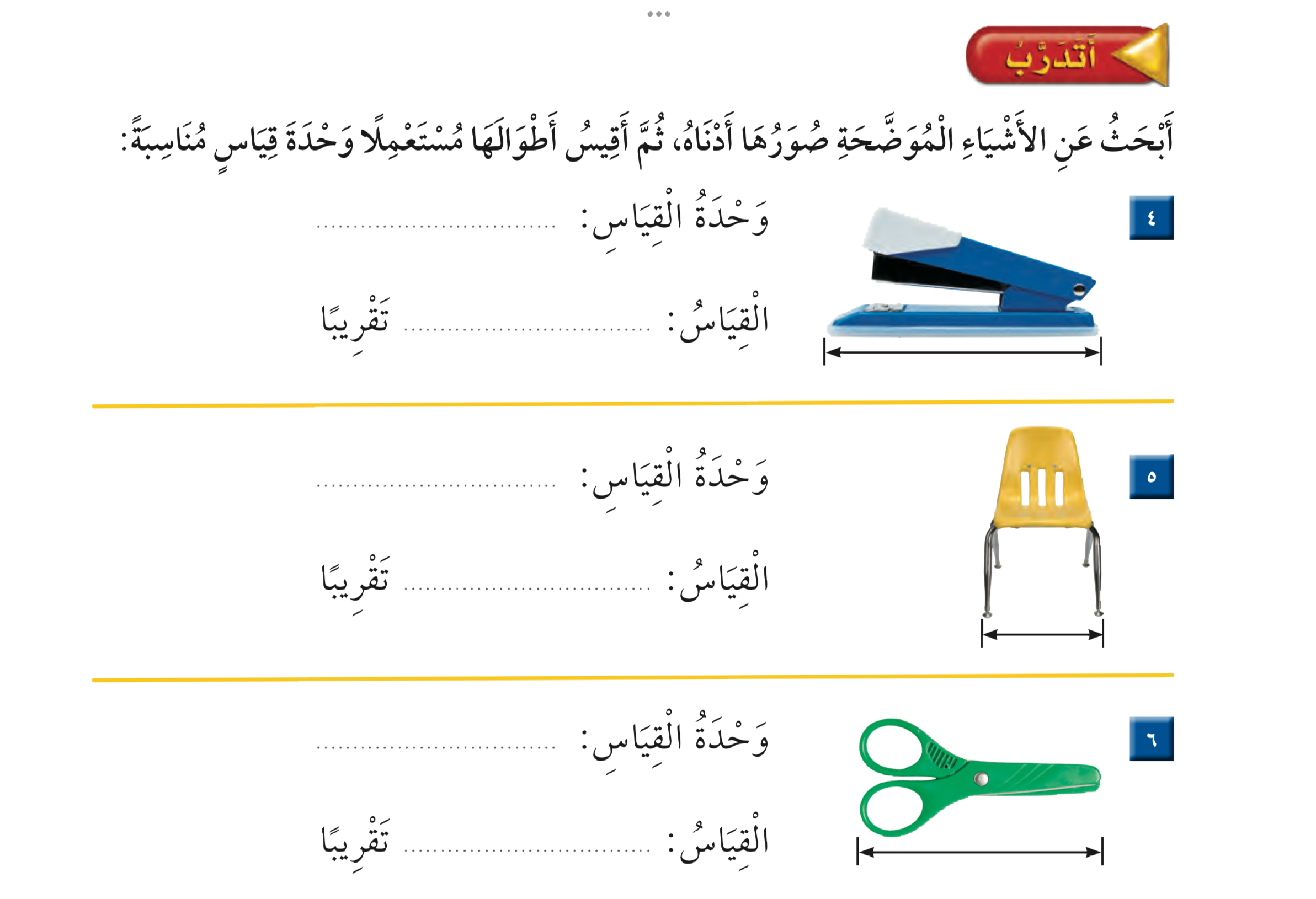 مكعب
٤
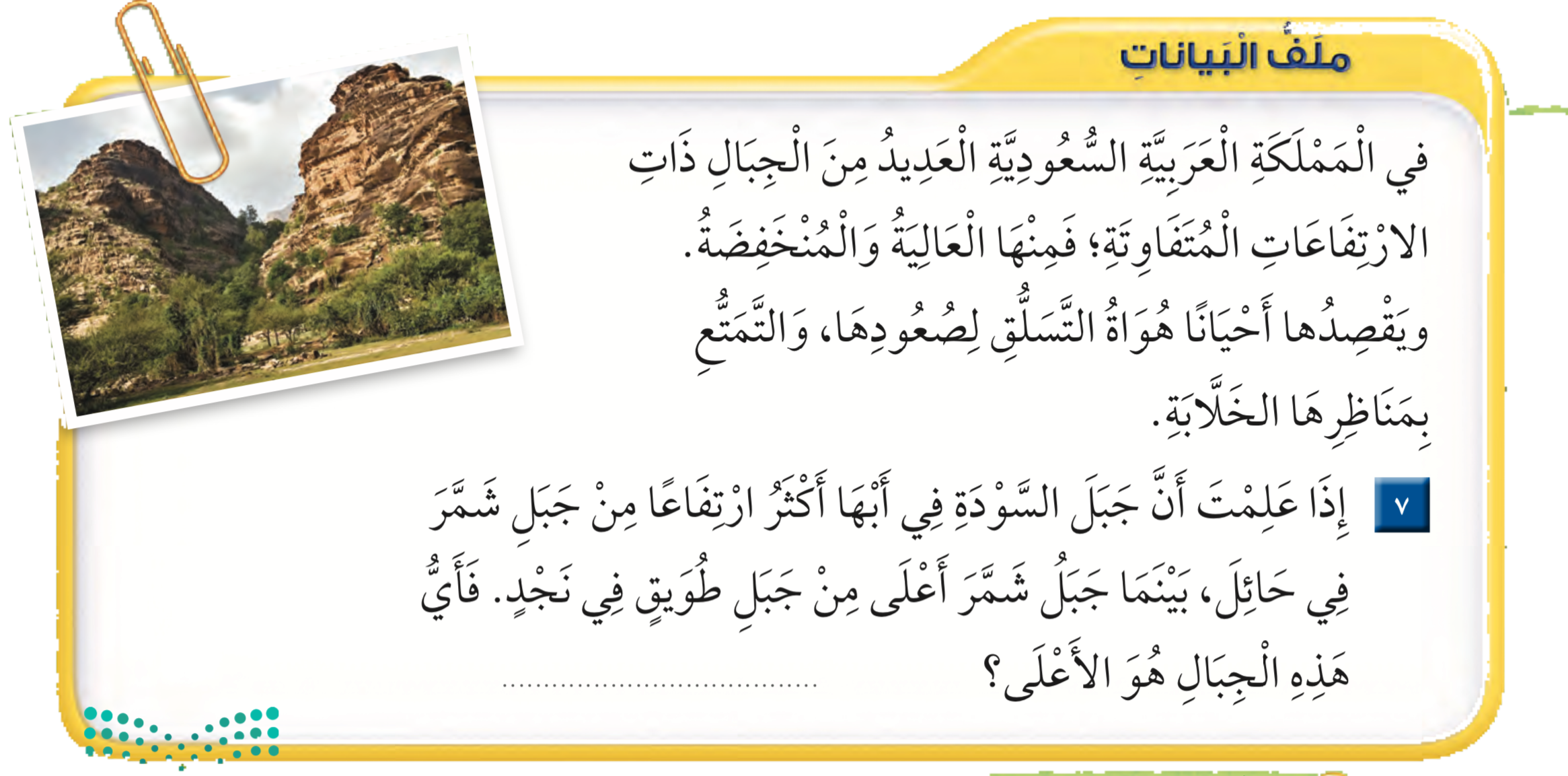 جبل السودة